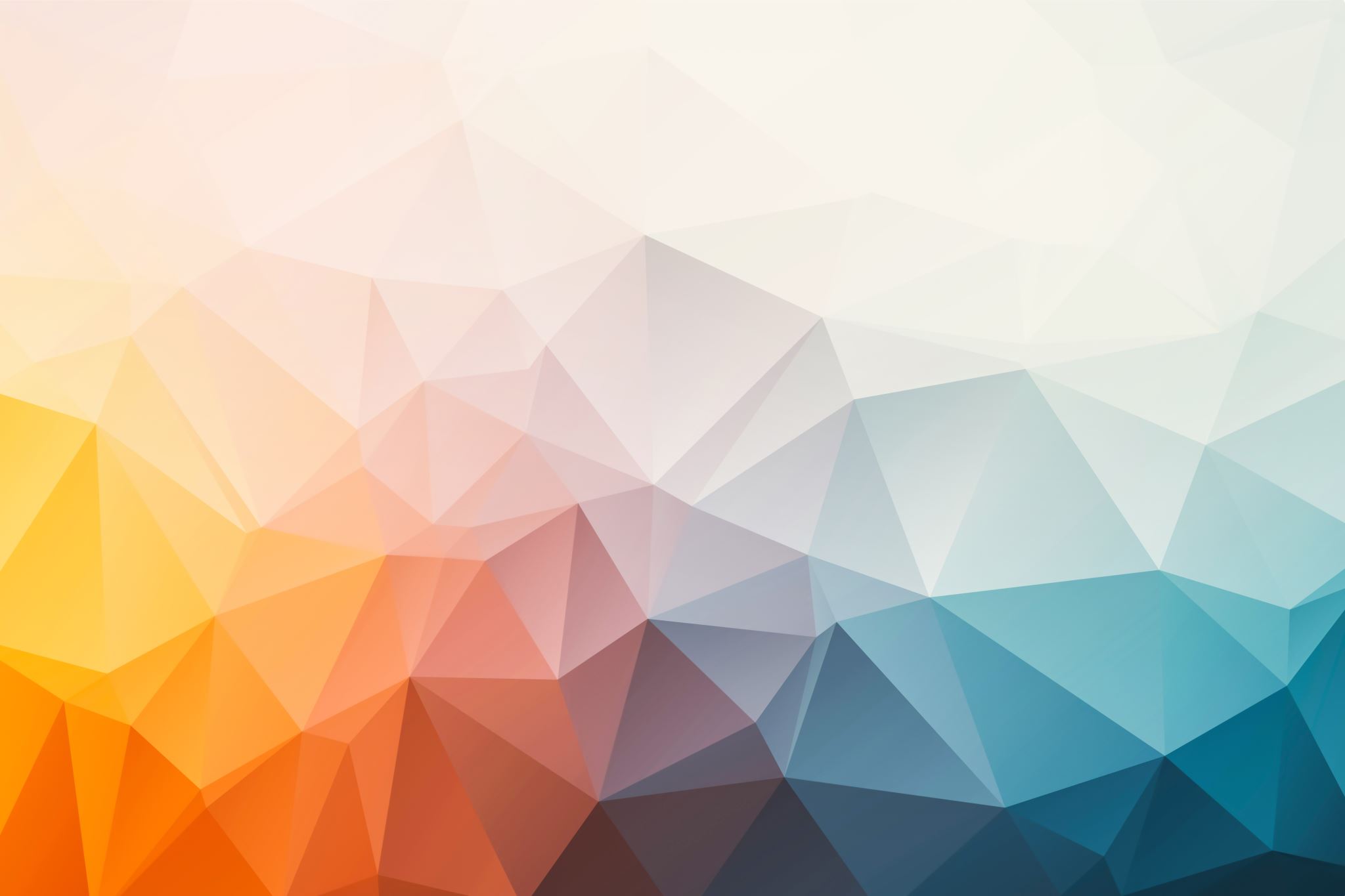 PRONOUNCE CORRECTLY
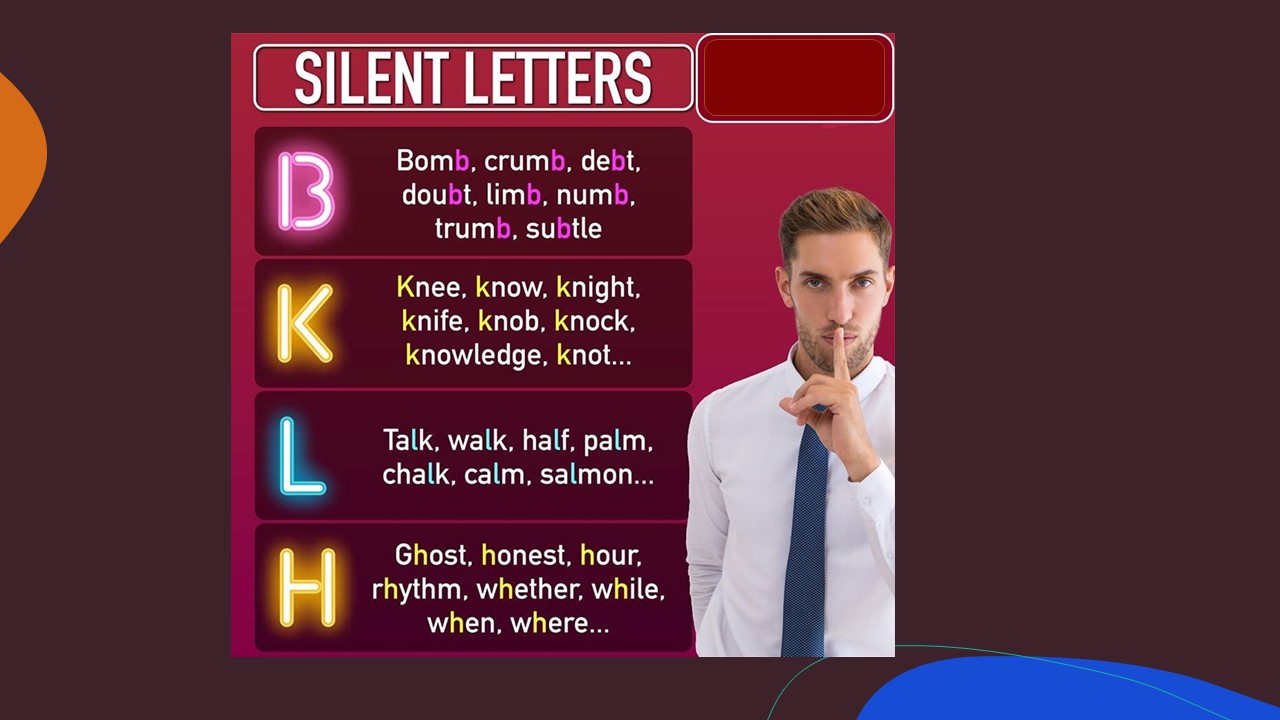 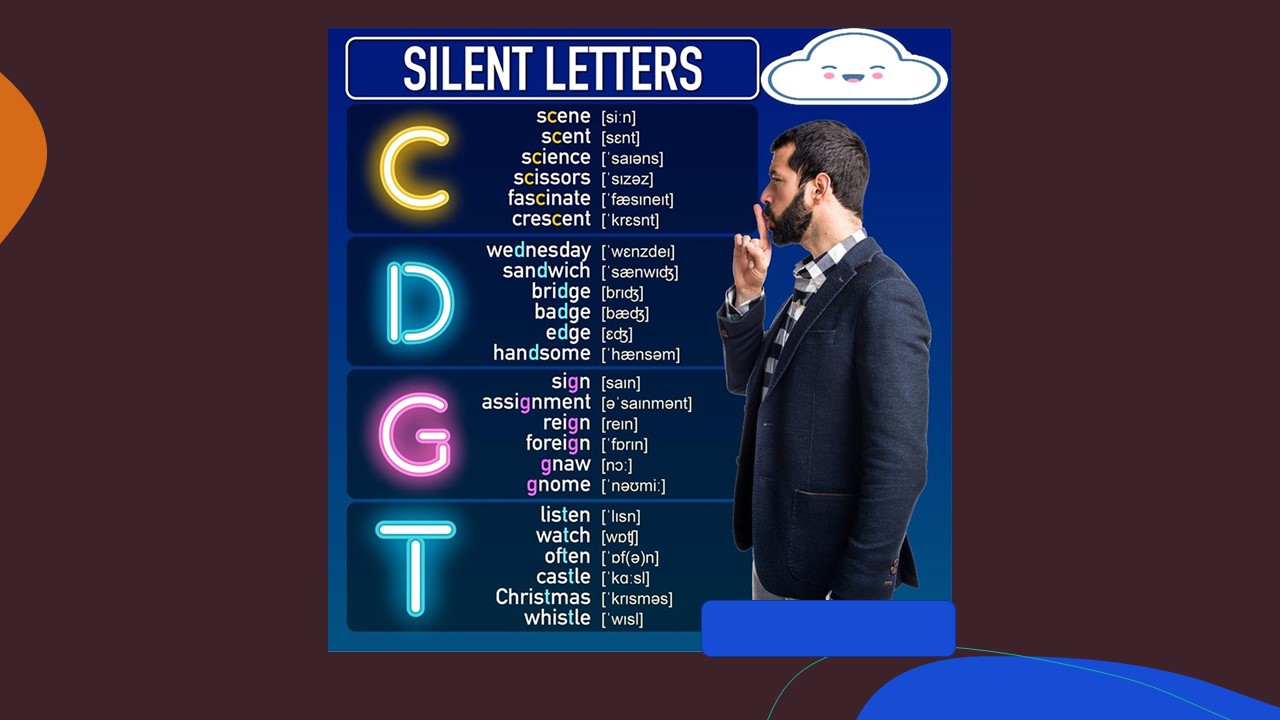 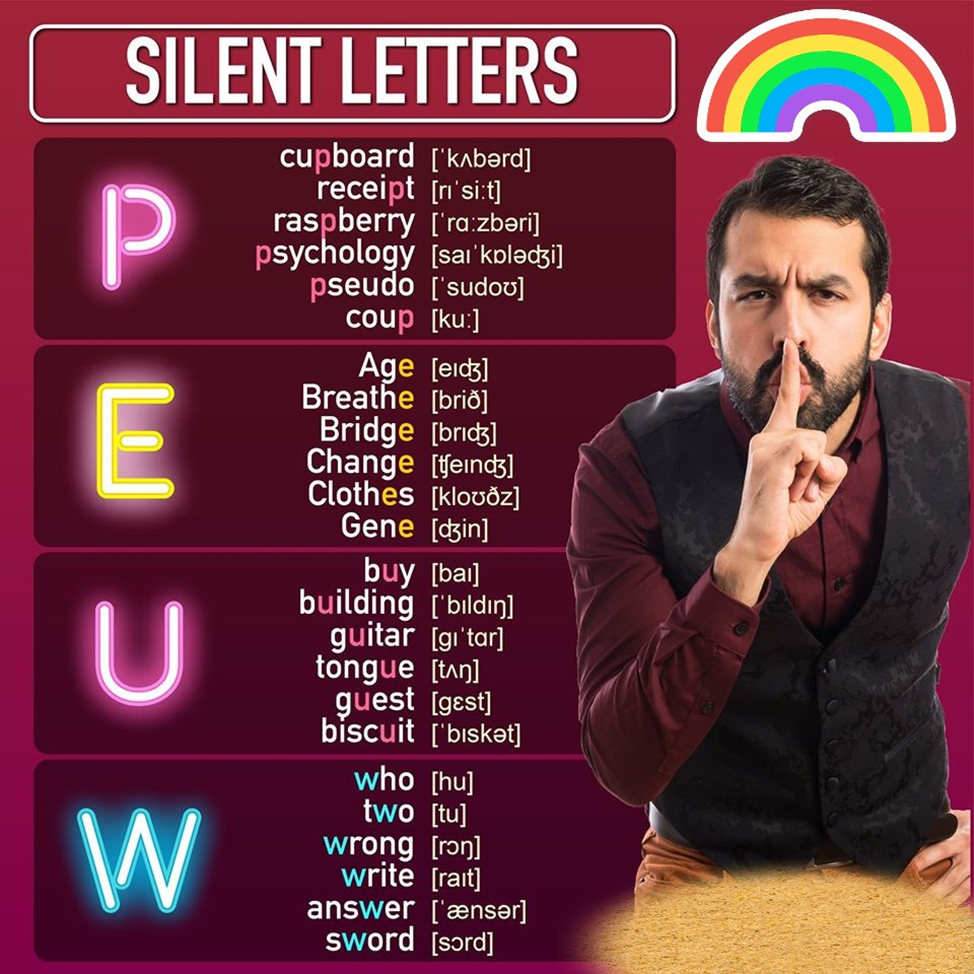 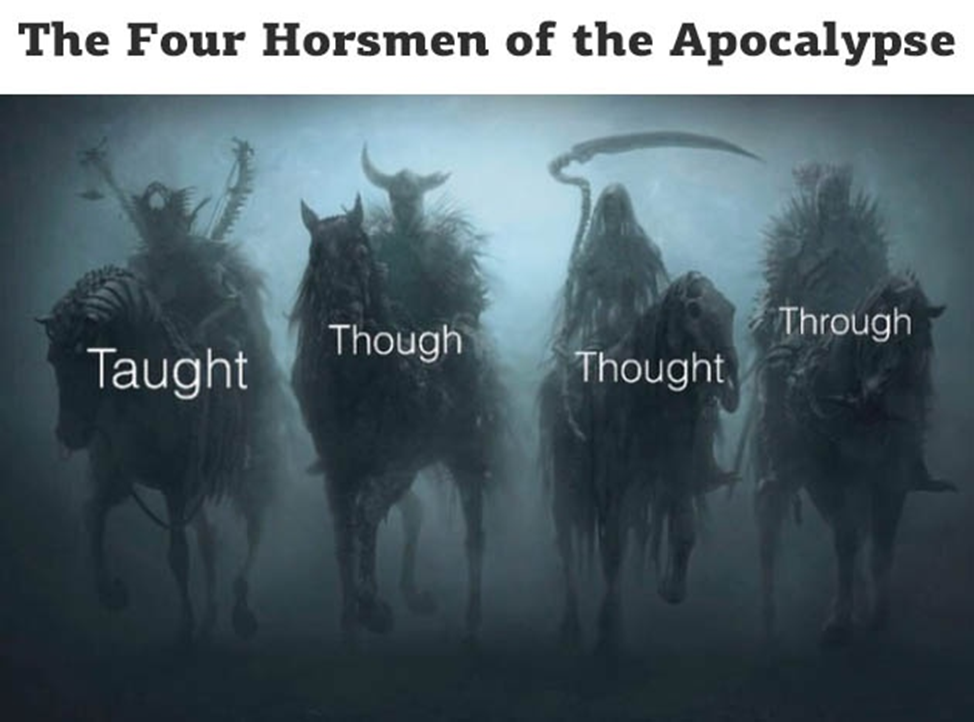